Evidence
YOU watch (with Headphones) Evolution Primer #4
D. Evidence for Evolution
		1.  Fossil evidence provides an incomplete record of 		early life.  Fossils can include any evidence of life, such 		as imprints and remains of organisms.  This evidence 		must be interpreted to form an overall picture of how 		species have changed over time (evolved).  By 			examining the fossil record, scientists have concluded 		that evolution happens in a simple to complex pattern 		and life emerged from sea to land.  Fossils must be 			dated to help establish a time frame for the existence 		of a species.  There are two methods of determining 		the age of fossils.
p. 136
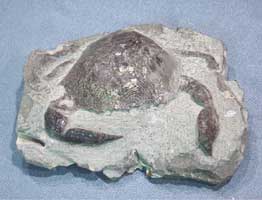 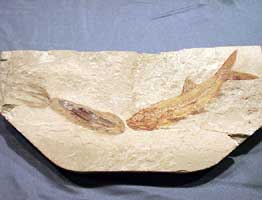 a.  	In relative dating the exact age of the fossil cannot be 		determined, only the order of appearance as compared 		to other fossils found in nearby rocks.  Fossils occur in 		layers of sedimentary rock.  The fossils near the top 		will be more recent than fossils in lower layers of rock. 
	b.  	Radioactive dating gives a more exact age using the 			natural decay of radioactive isotopes in organisms.
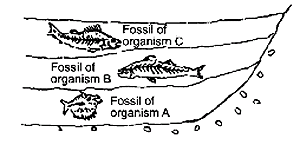 2. Biochemical similarities include comparisons of DNA and 	the resulting amino acid sequences for certain, shared 	proteins.  This is considered one of the most reliable and 	objective types of evidence used to determine evolutionary 	relationships.  In general, the fewer differences found 	between two species, the closer the evolutionary 	relationship.
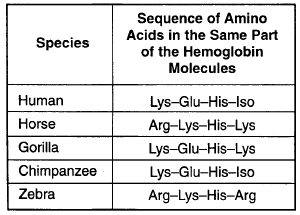 3.  Shared anatomical structures supports some type of 	evolutionary relationship.  
		a.  	Structures with a similar bone arrangement 	are 			called homologous structures.  A similar 				bone arrangement, even if the functions are 				different, supports evolution from a common 			ancestor.
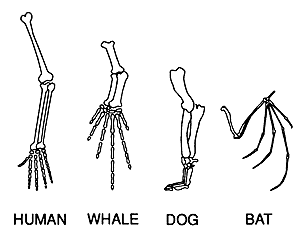 b.  	Structures that perform the same function (ex. flying) 		but are very different anatomically (ex. bird wing vs. 		butterfly wing) are called analogous structures. This 			supports evolution in similar habitats though not from 		a recent common ancestor.
	c.  	Vestigial structures (ex. appendix or tail bone in 			human) are not functional in that organism, but may 		represent a link to a previous ancestor.
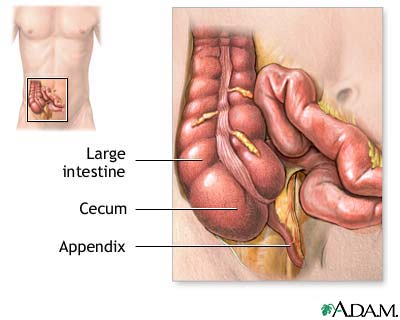 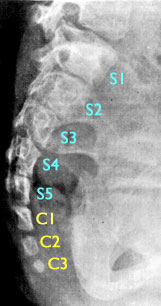 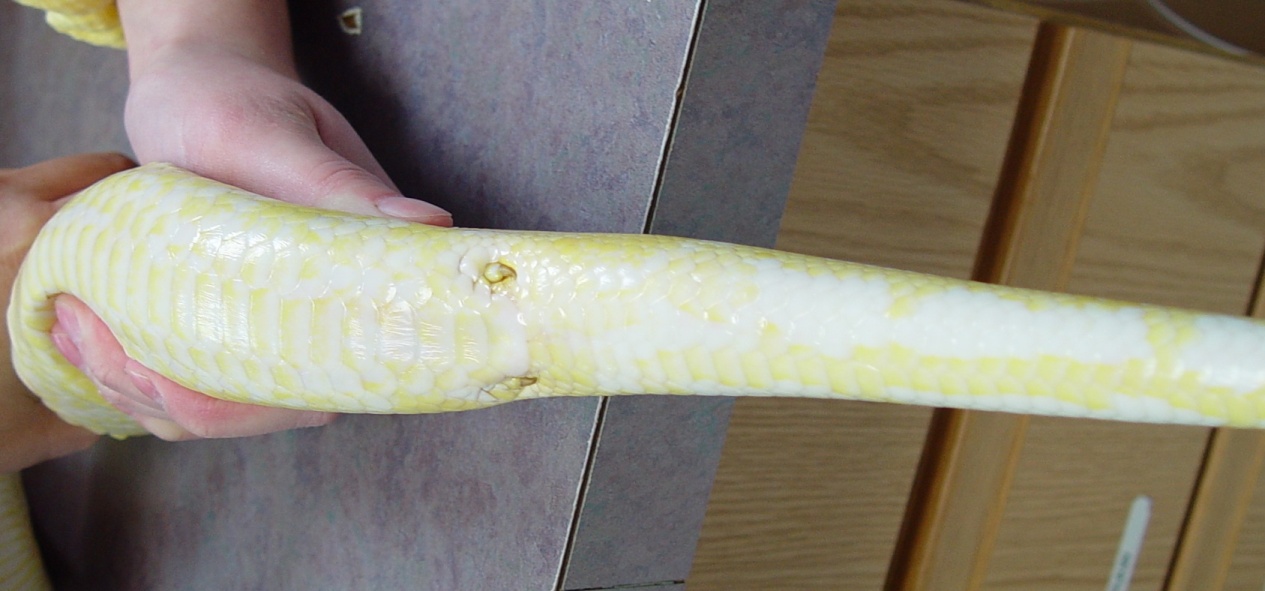 Proof of evolution that you can find on your body
https://www.youtube.com/watch?v=rFxu7NEoKC8
CYQ!
Answer Questions 1-3 on p. 138.
Videos: Darwin Presents His Case
Evolution Primer 3: How do we know evolution happens?
Class Work
Evidence For Evolution Worksheet …. Turn this in to be graded.
 Watch out for V. 4 (you will need an amino acid codon chart)

Complete all Problem Solving questions in your Biology Handbook pp. 140-144  Check your answers at the SSS when you finish
Natural Selection Comic Strip
Create a 4 frame comic that depicts evolution (speciation) by natural selection.
Each frame MUST be labeled with each of the 4 descriptors in the correct sequence.
Refer to the Example for how to do it.
Use your own organism and your own traits!!!
The comic must be neat and in color
Answer the questions when you are finished.
Turn it in!